Ответственность за участие в несанкционированных собраниях, митингах, демонстрациях, шествиях, пикетах
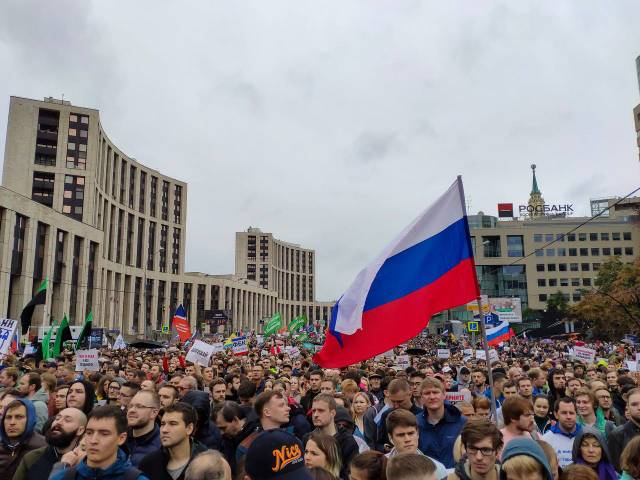 Статья 31 Конституции РФ гарантирует:
     Граждане Российской Федерации имеют право собираться мирно, без оружия, проводить собрания, митинги и демонстрации, шествия                   и пикетирование.

    Федеральный закон от 19.06.2004 № 54-ФЗ                     «О собраниях, митингах, демонстрациях, шествиях и пикетированиях»
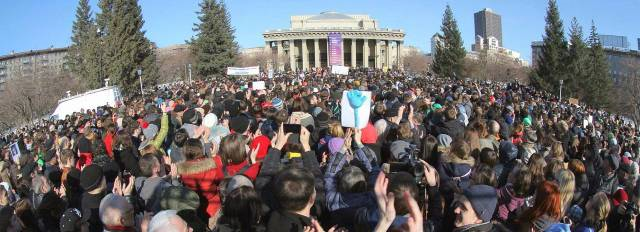 Участнику собрания, митинга ЗАПРЕЩЕНО:
– скрывать свое лицо, применять маскировку и предметы, которые затрудняют идентификацию личности человека по его внешним признакам;
– хранить и носить при себе предметы, ограниченные или запрещенные в гражданском обороте: любое оружие, колющие и режущие предметы, взрывопожароопасные вещества, предметы, которые могут быть использованы в качестве оружия, пиротехнические изделия, ядовитые и едко пахнущие вещества и другие предметы, согласно перечня, указанного в части 4 статьи 6 Федерального закона;
– хранить, употреблять, распространять алкогольную и спиртосодержащую продукцию, включая пиво и пивные напитки;
– находиться в месте проведения публичного мероприятия в состоянии опьянения;
– совершать иные противоправные действия, нарушающие общественный порядок (нецензурная брань, непристойные жесты, неповиновение законным требованиям сотрудника полиции, призывы к насилию и прочее);
– причинять вред имуществу или личности.
Административная ответственность наступает с 16 лет
ст. 20.2 КоАП РФ Нарушение установленного порядка организации либо проведения собрания, митинга, демонстрации, шествия или пикетирования. 

     ч. 5 ст. 20.2 КоАП РФ Нарушение участником публичного мероприятия установленного порядка проведения собрания, митинга, демонстрации, шествия или пикетирования – штраф в размере от 10 тысяч до 20 тысяч рублей или обязательные работы на срок до 40 часов.

     ч. 6 ст. 20.2 КоАП РФ Действия (бездействие), предусмотренные ч. 5, повлекшие причинение вреда здоровью человека или имуществу, если эти действия не содержат уголовно наказуемого деяния, - штраф в размере от 150 тысяч до 300 тысяч рублей или обязательные работы на срок до 200 часов, или административный арест на срок до 15 суток.
ч. 6 ст. 20.2 КоАП РФ Участие в несанкционированных собрании, митинге, демонстрации, шествии или пикетировании, повлекших создание помех функционированию объектов жизнеобеспечения, транспортной или социальной инфраструктуры, связи, движению пешеходов и (или) транспортных средств либо доступу граждан к жилым помещениям или объектам транспортной или социальной инфраструктуры 

     – штраф на граждан от 10 тысяч до 20 тысяч рублей, или обязательные работы на срок до 100 часов или административный арест до 15 суток.
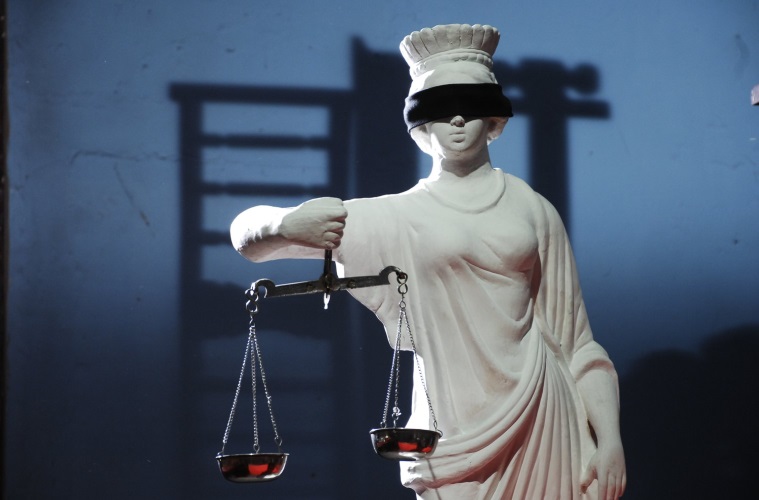 Статья 212.1 УК РФ Неоднократное нарушение установленного порядка организации либо проведения собрания, митинга, демонстрации, шествия или пикетирования 
     
     Наказывается штрафом в размере от 600 тысяч до                 1 миллиона рублей или в размере заработной платы или иного дохода осужденного за период от 2 до 3 лет, либо обязательными работами на срок до 480 часов, либо исправительными работами на срок от                 1 года до 2 лет, либо принудительными работами на срок до 5 лет, либо лишением свободы на тот же срок.
ст. 213 УК РФ Хулиганство – грубое нарушение общественного порядка, выражающее явное неуважение к обществу, совершенное
И всегда помните: 

окончательный выбор остается 
только за Вами!
Спасибо за внимание!!!